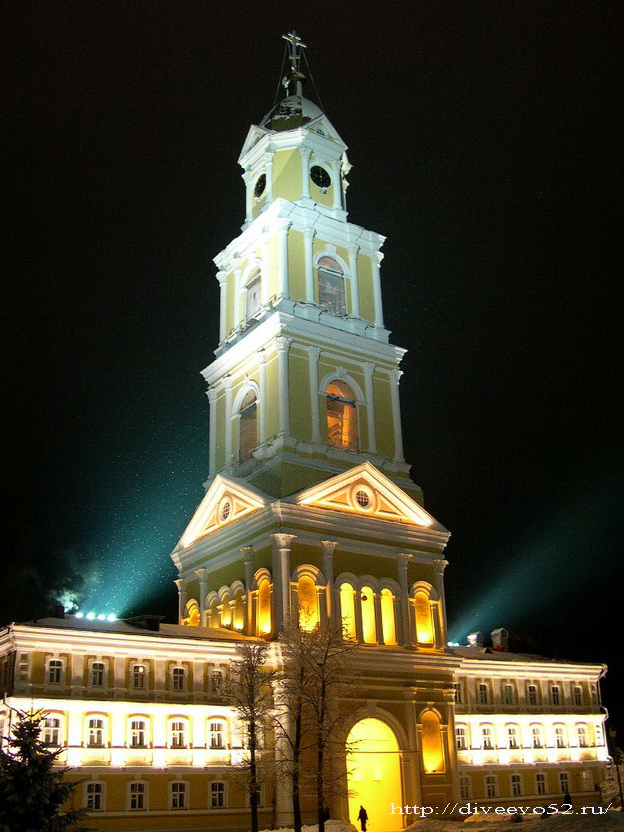 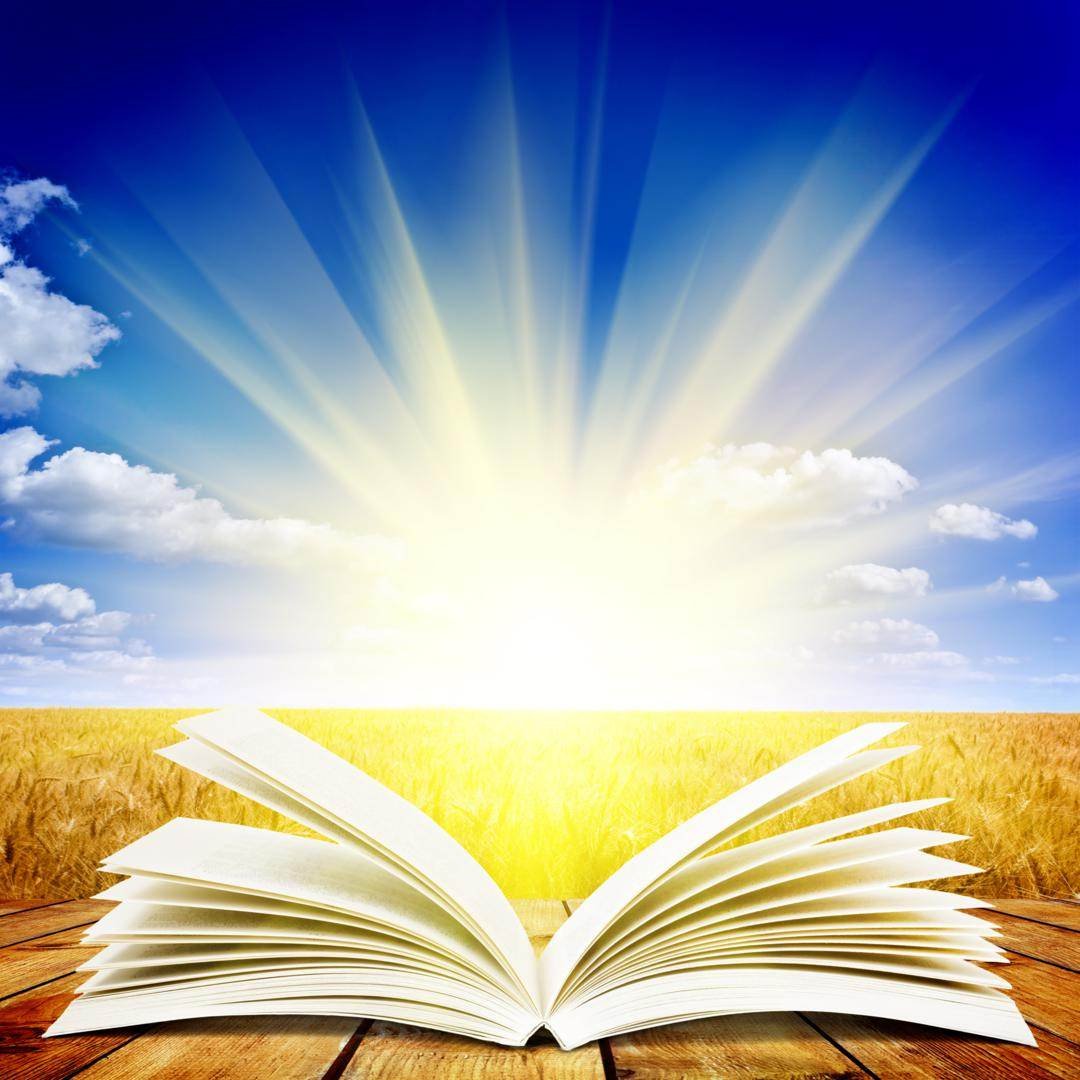 ИСТОРИЯ ОДНОГО ХРАМА
Свято-Троице Серафимо-Дивеевский монастырь
Свято -Троицкий -  Серафимо - Дивеевский монастырь
Работу выполнила:
Гладкая Александра
ученица 4  «а» класса
МБОУ  «СОШ №2» г. Усинска
Руководитель: Сметанина Светлана Александровна
Свято-Троицкий Серафимо-Дивеевский православный женский монастырь Нижегородской епархии Русской православной церкви. Расположен в селе Дивеево Нижегородской области.
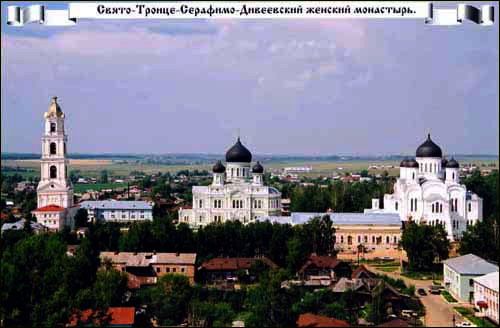 Село Дивеево
Село Дивеево расположено в 180 км от Нижнего Новгорода. Возникло оно в 1559 году. По одному из преданий, первым его владельцем был мурза Дивей — от него и пошло название. Иван Грозный за особые заслуги даровал Дивею княжеский титул и наградил землями.
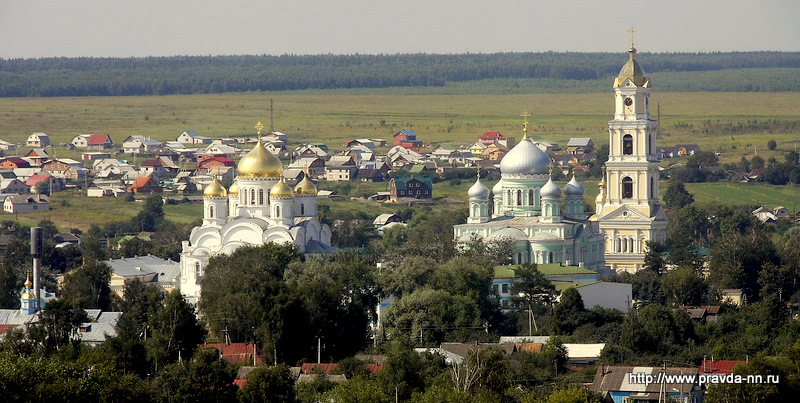 Дивеево оказалось на пересечении паломнических дорог, и во второй половине XVIII века здесь была построена деревянная церковь во имя Святителя Николая Чудотворца и архидьякона Стефана. В ней паломники и странники находили кров и приют.


	В 1760-х годах сюда пришла странница
 Агафья Семеновна Мельгунова, урожденная
 Белокопытова, вдова богатого владимирского 
помещика. После смерти мужа она приняла 
монашеский постриг под именем Александры.
 Она-то и стала основательницей Дивеевской обители.
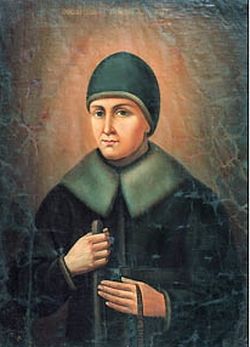 Казанская церковь
На собственные средства Агафья заложила  храм во имя Казанской иконы Божией Матери с двумя приделами — Святителя Николая и первомученника архидьякона Стефана. Поблизости от Казанской церкви началось строительство. Здесь поселились матушка Александра и четыре послушницы. Именовались они Казанской общиной и жили по строгому Саровскому уставу. 
Преподобный Серафим Саровский предрекал:
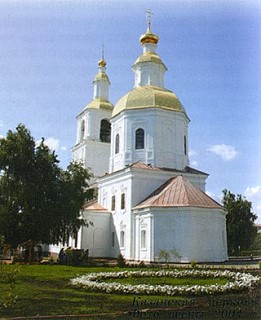 Казанская церковь
«Казанская церковь, радость моя, такой будет храм, какого и нет подобного! При светопреставлении вся земля сгорит, радость моя, и ничего не останется. Только три церкви со всего света будут взяты целиком неразрушенными на небо: одна-то в Киевской Лавре, другая… (сестрами забылось), а третья-то ваша Казанская, матушка. Во, какая она Казанская-то церковь у вас!»
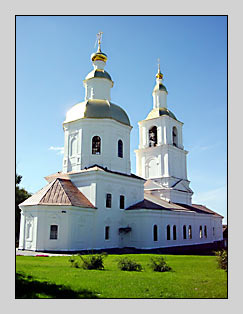 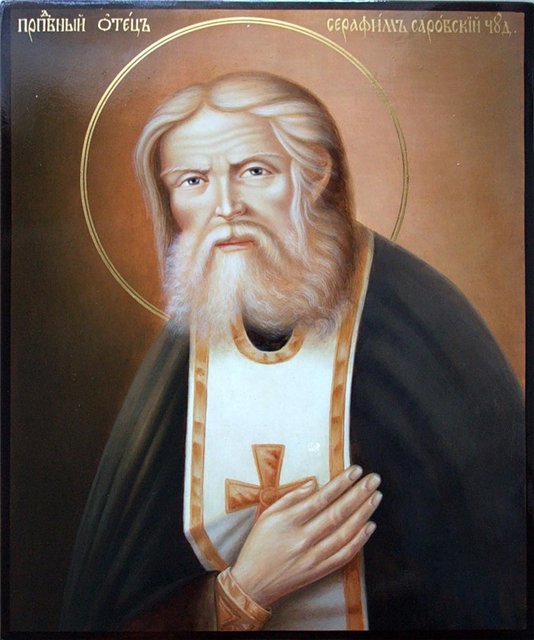 История возникновения
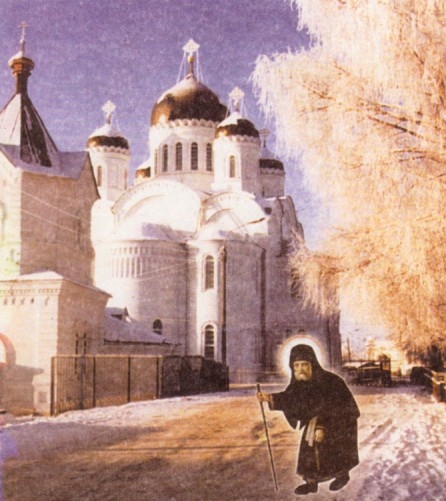 Также по благословению Сера-фима Саровского в 1826 году была устроена Мельничная община.
В 1842 году обе общины были объединены и стали называться Серафимо-Дивеевской. А в 1861 году она получила статус монастыря, первой игуменьей которого стала матушка Мария (Елизавета Алексеевна Ушакова).
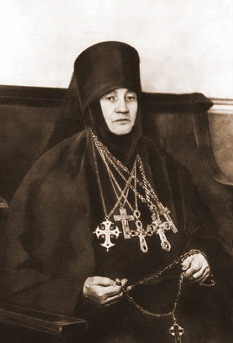 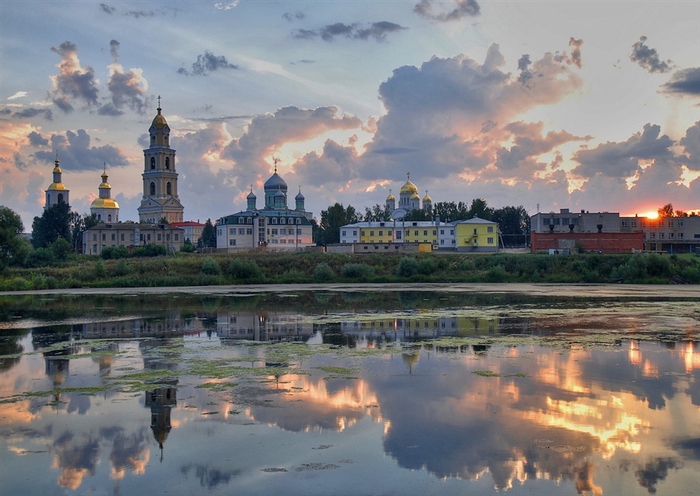 Троицкий  собор
В 1848 году по проекту архитектора А.И. Резанова началось строительство Троицкого собора, освященного 28 июля 1875 года.
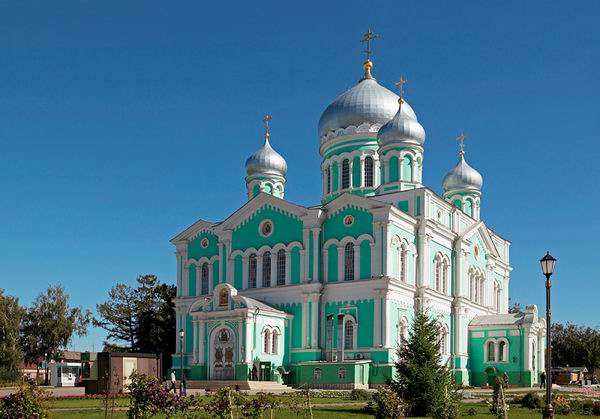 Благовещенский собор
Строительство Благовещенского собора началось по завету преподобного Серафима, который говорил, что должен быть в обители ещё один храм, который встанет в одну линию с колокольней и Троицким собором, в конце Святой Канавки.
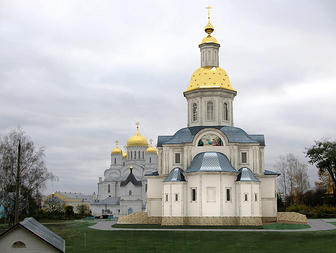 Спасо-Преображенский собор
Собор был заложен в 1907 году. В 1916 году строительство в основном завершилось: были готовы иконостас и необходимая утварь, но не было отопления.
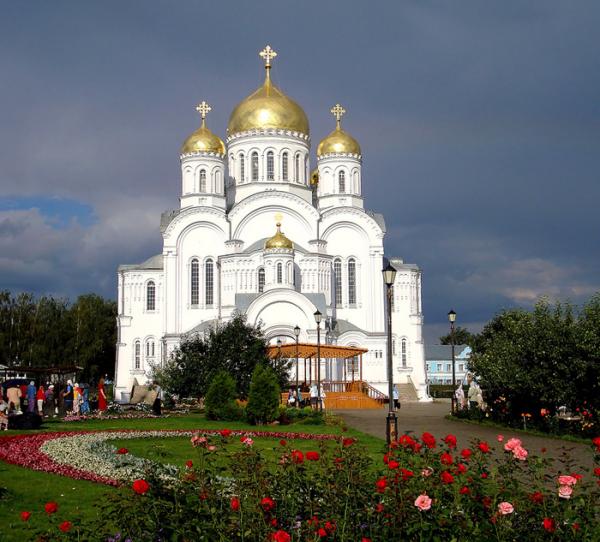 СВЯТЫНЯ МОНАСТЫРЯ
Святая Канавка
	Людей, кто идет по Святой Канавке, много. Кто-то читает молитву, перебирая в руках четки. Некоторые идут босиком, останавливаются после каждого прочтения молитвы и крестятся.
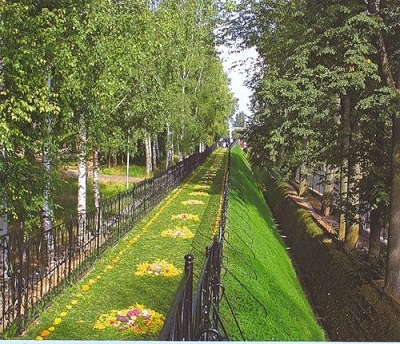 Серафим Саровский так говорил о ней: Канавка эта — стопочки Божией Матери. Кто Канавку с молитвой пройдет, да полтораста «Богородиц» прочтет, тому все тут: и Афон, и Иерусалим, и Киев.
К 1917 году в Серафимо - Дивеевском монастыре проживало 270 монахинь и 1474 послушницы. После революции для монастыря, как и других храмов и монастырей по всей России, настали трудные времена. В 1919 году на базе монастыря была зарегистрирована трудовая артель, а в 1927 году монастырь был закрыт. В 1937 году был закрыт Казанский храм.
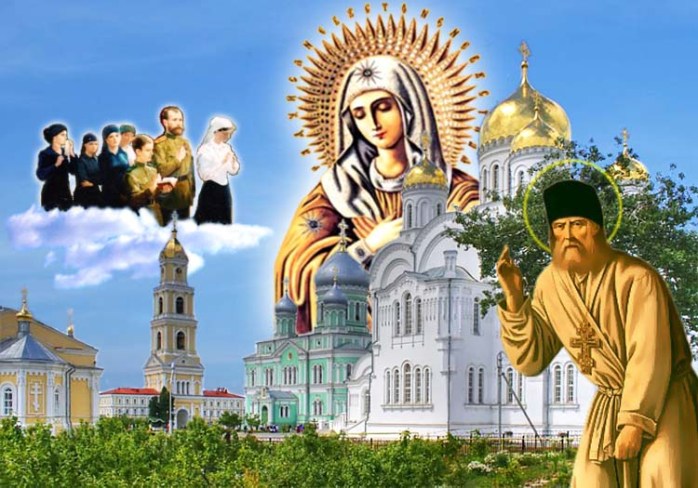 В Троицком соборе находится рака с мощами Серафима Саровского
основателя и покровителя  Дивеевской женской обители
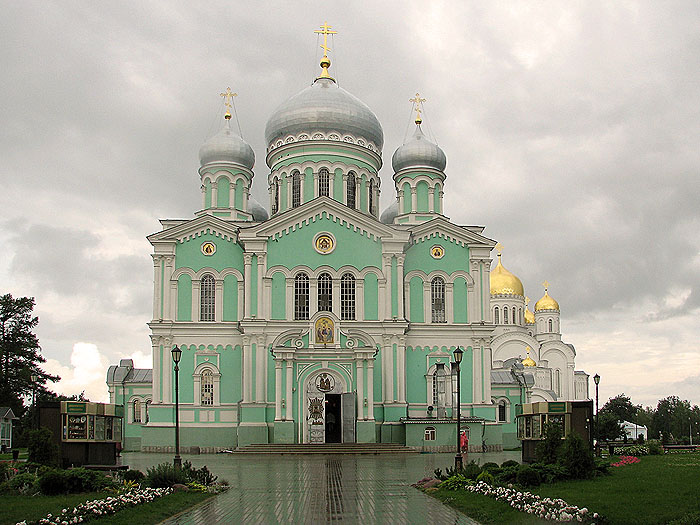 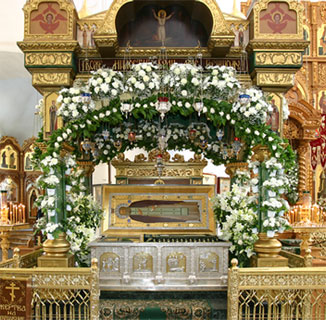 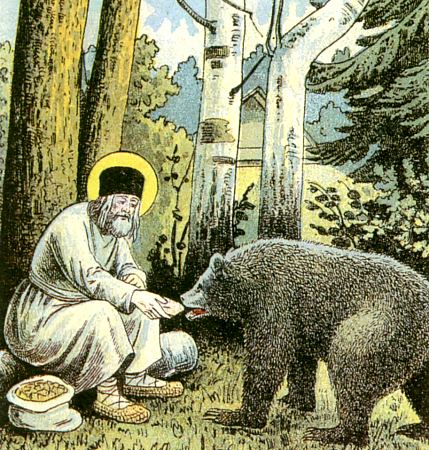 Смотреть фильм (щелкни на картинку)
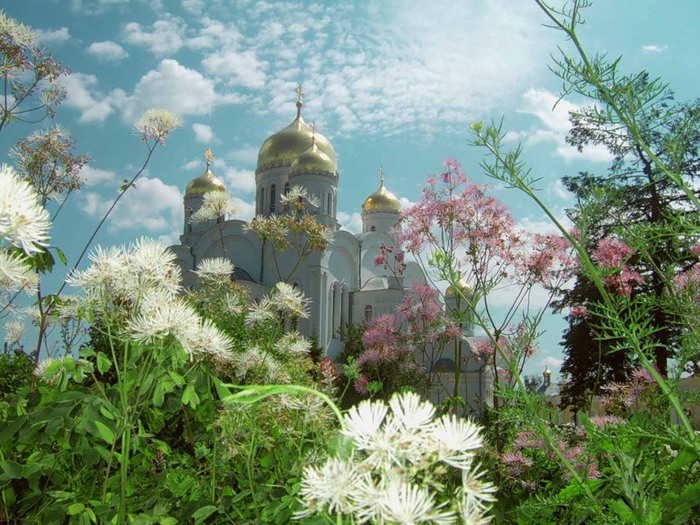 С 1988 года началось возрождение монастыря
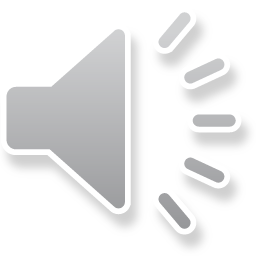 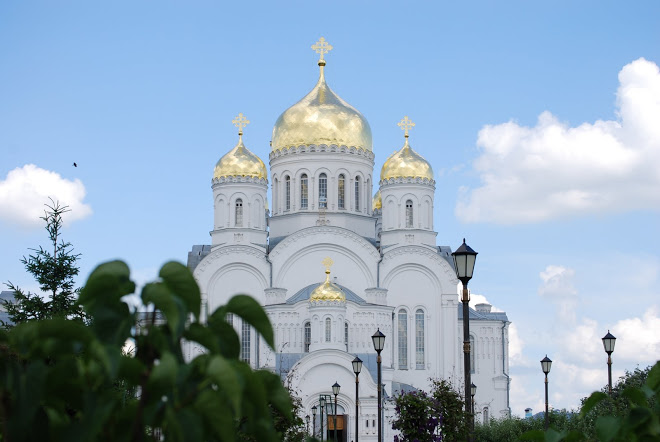 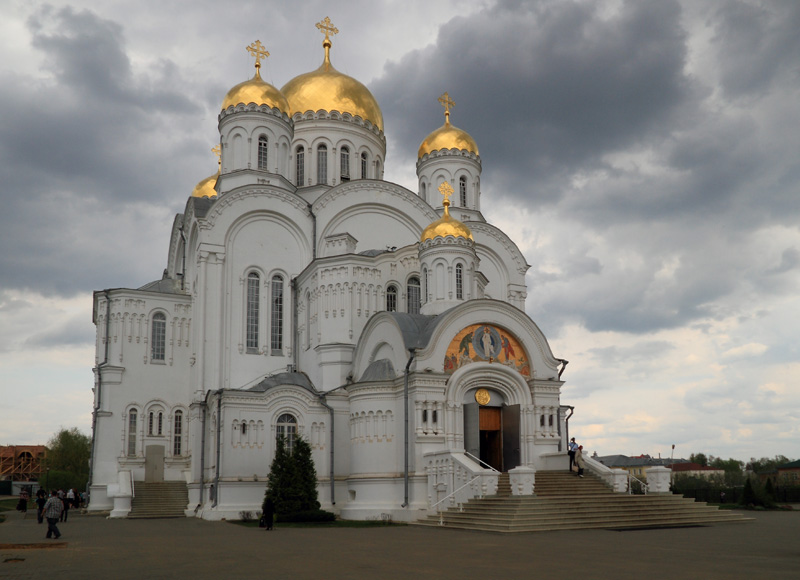 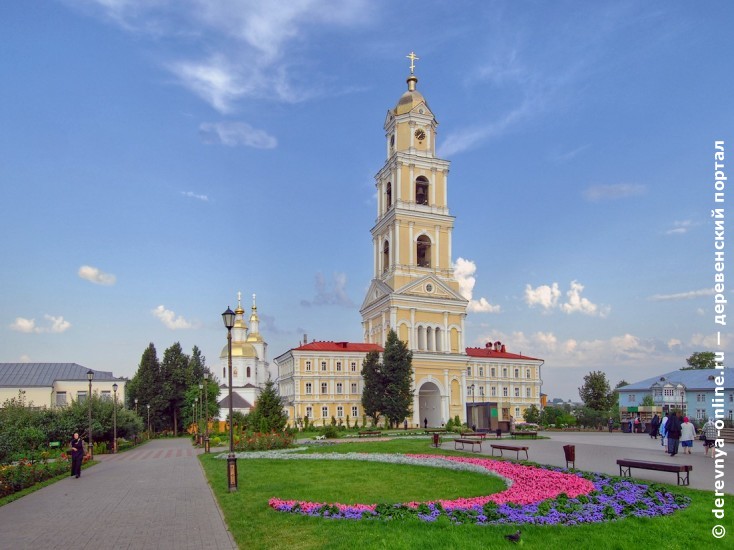 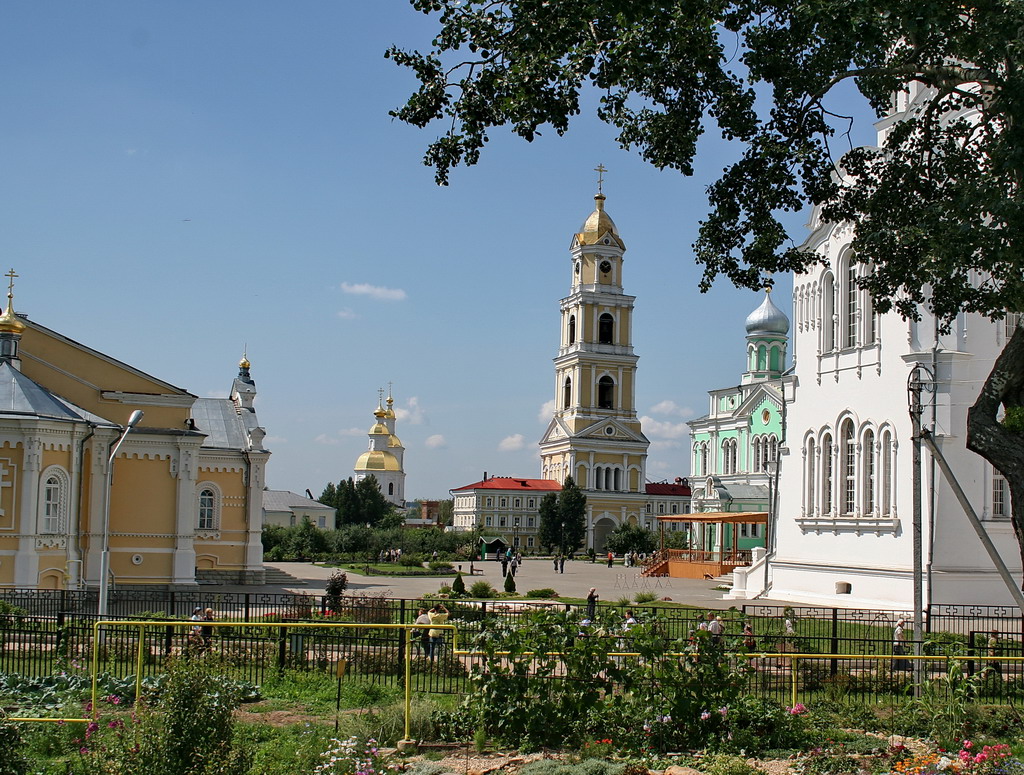 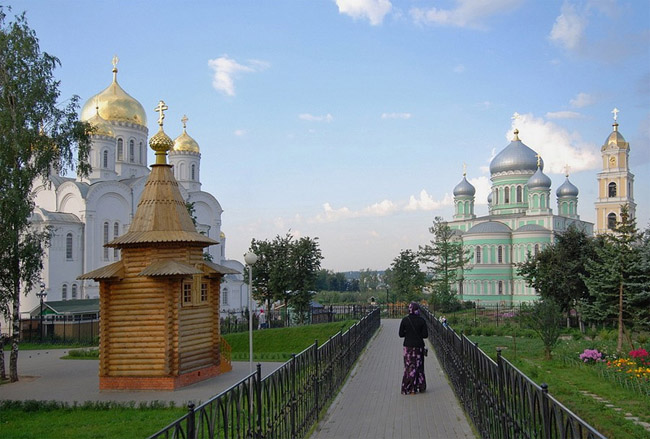 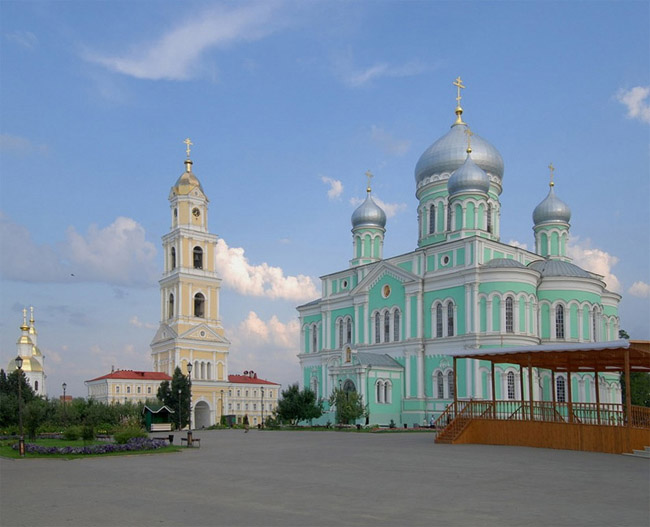 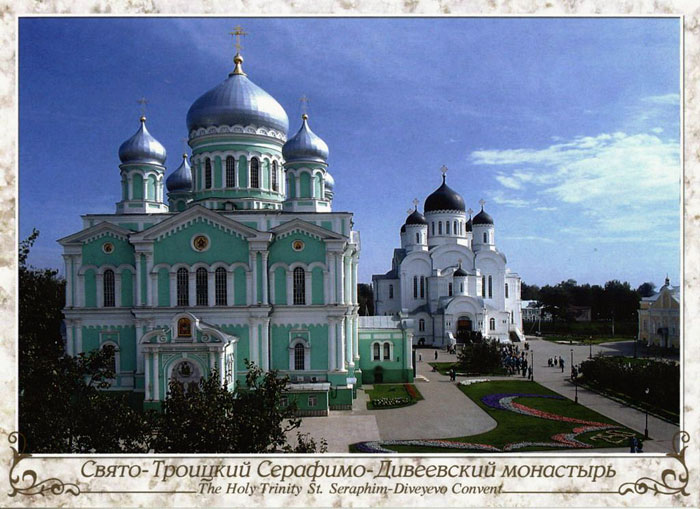 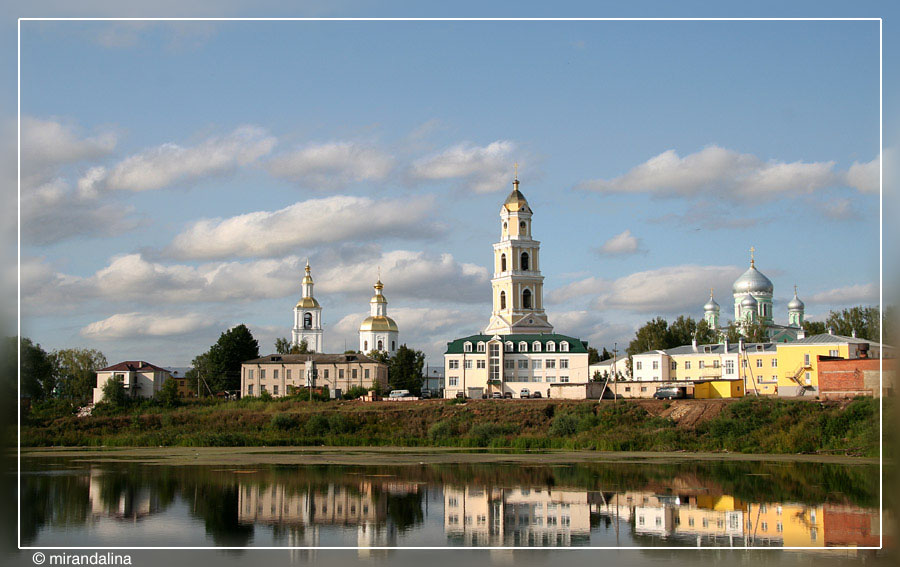 https://commons.wikimedia.org/wiki/File:Aleksandra_Diveevskay.jpg?uselang=ru 

https://yandex.ru/images/search?text=%D0%BA%D0%B0%D1%80%D1%82%D0%B8%D0%BD%D0%BA%D0%B8%20%D0%B4%D0%B8%D0%B2%D0%B5%D0%B5%D0%B2%D1%81%D0%BA%D0%B8%D0%B9%20%D0%BC%D0%BE%D0%BD%D0%B0%D1%81%D1%82%D1%8B%D1%80%D1%8C&from=tabbar 

https://diveevo-monastyr.ru/